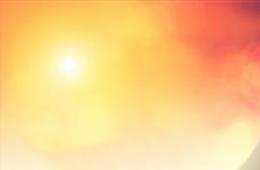 LCCC 30 Years!
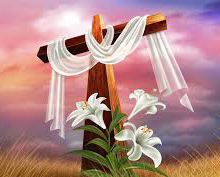 LCCC 30 周年
Dr. Hamilton
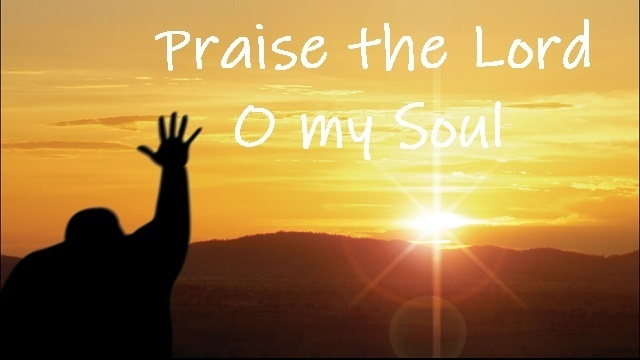 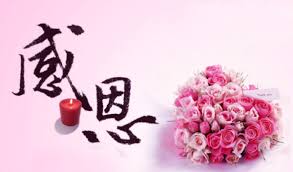 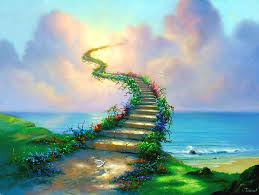 Because of the Lord’s great love we are not consumed, for his compassions never fail. They are new every morning; great is your faithfulness.
我们不致消灭，是出于耶和华诸般的慈爱，是因他的怜悯不至断绝。每早晨这都是新的，你的诚实极其广大。
Lamentations 耶利米哀歌 3:22-23
God has shown his faithfulness to the ministry of LCCC. Why?
为什么神对 LCCC 的事工表现出他的信实?
LCCC did not have a full time pastor for most of those years
30年的大部分时间里，LCCC没有全职牧师
a pastor
牧师
a flock of sheep
群羊
Shepherd牧羊人
Over the years LCCC has been a church of a constantly changing congregation.
多年来，LCCC的会众不断变化。
Faithful God
信实的神
New People
新人
I believe God has honored  your vision to take the ministry of LCCC beyond  this church building.
我相信上帝已经满足了你们的预想,让LCCC的事工超越了这座教堂建筑。
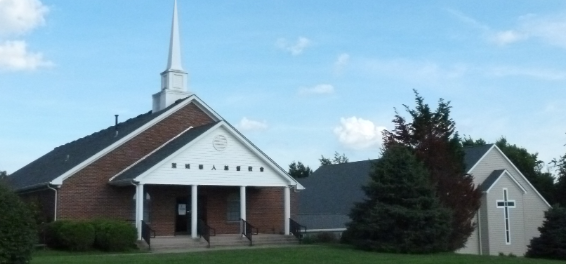 I believe God has honored your faithfulness to biblical truth.
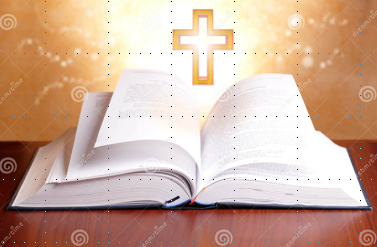 我相信上帝已经认可你们对圣经真理的忠实。
I am grateful for the way LCCC has made some modifications in their worship service on Sundays, moving from a traditional only type of worship service to a mix of the traditional and contemporary.
我很感激LCCC在周日礼拜仪式上做出了一些改变，从传统的单一礼拜仪式转变为传统与现代的混合形式。
I am not sure how the idea of the love feast after morning worship started.
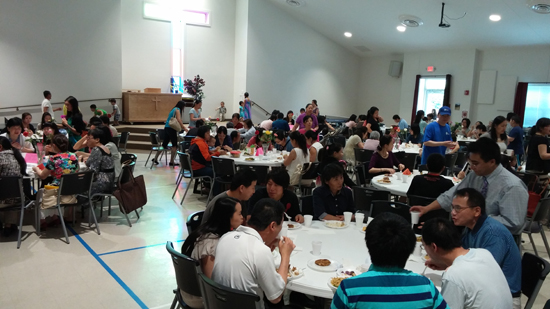 我不知道爱宴是什么时候开始的。
I am convinced that one reason the Lord has so blessed the ministry of LCCC over the years is that you have kept Jesus  the center of everything.
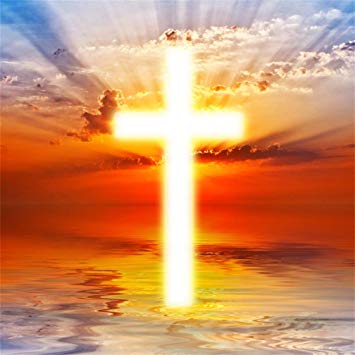 我深信主多年来如此祝福LCCC事工的原因之一是你们以耶稣成为一切的中心。
Shirley and I are privileged to have played a part in the ministry of LCCC over the years.
多年来，雪莉和我很荣幸能够参与LCCC的事工。